Bariatric surgery complications seminar
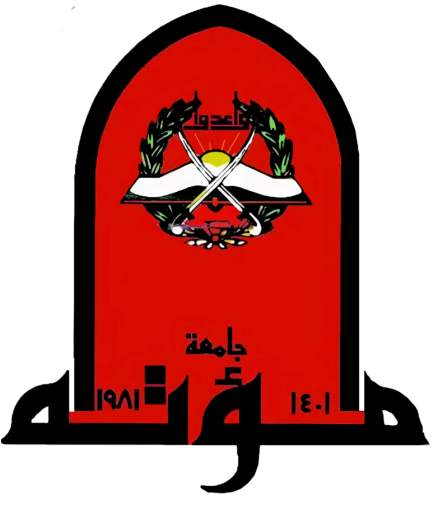 Mutah University 
28th of October
Students presenting this seminar :
Faima Emad 
Haneen Baseam
Waqar Taye 
Heba Qudah
This seminar is under the supervision of Dr. Mohammad Nofel
Sources used in preparing 
this seminar  :
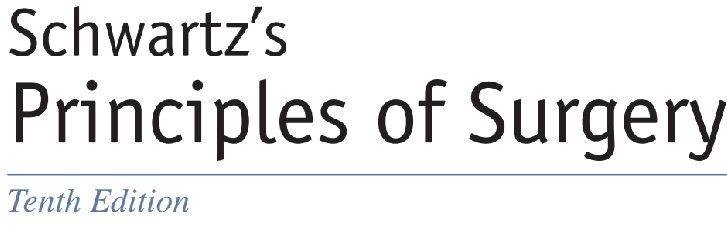 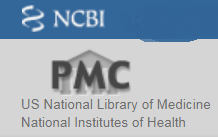 Dr.Mohammad Nofal lecture
Key points on bariatric surgery
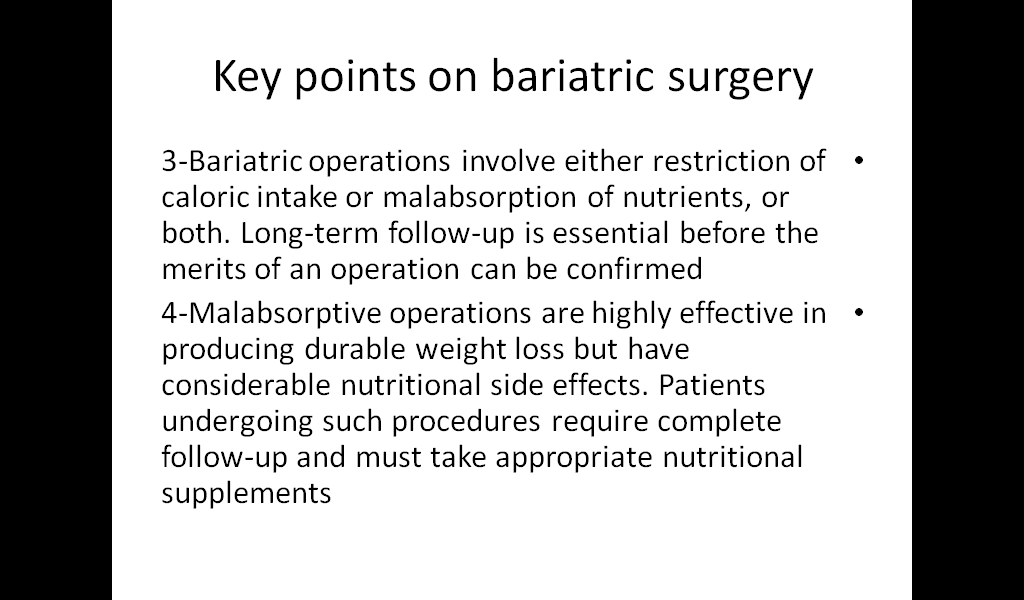 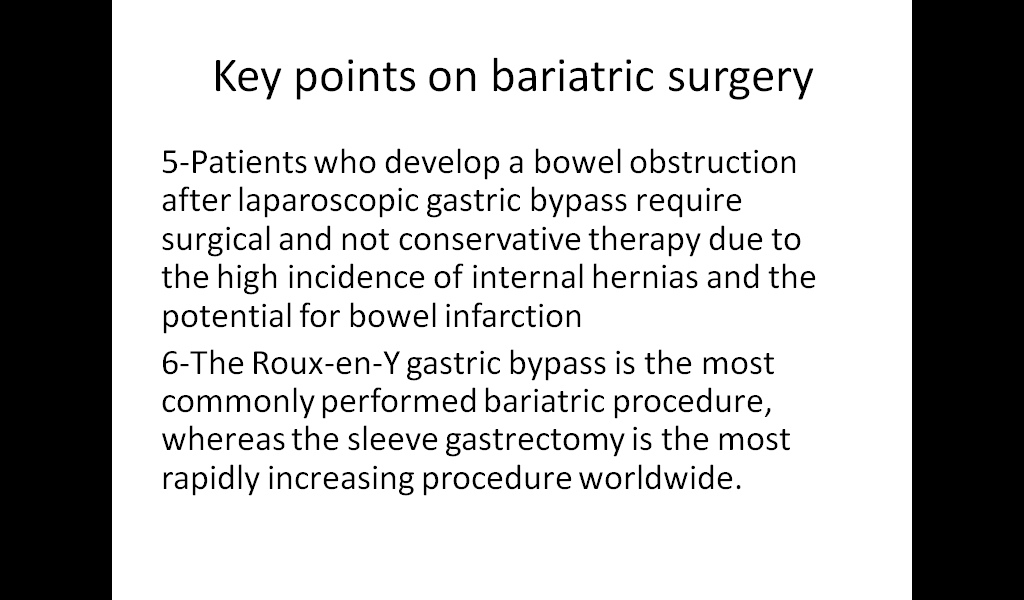 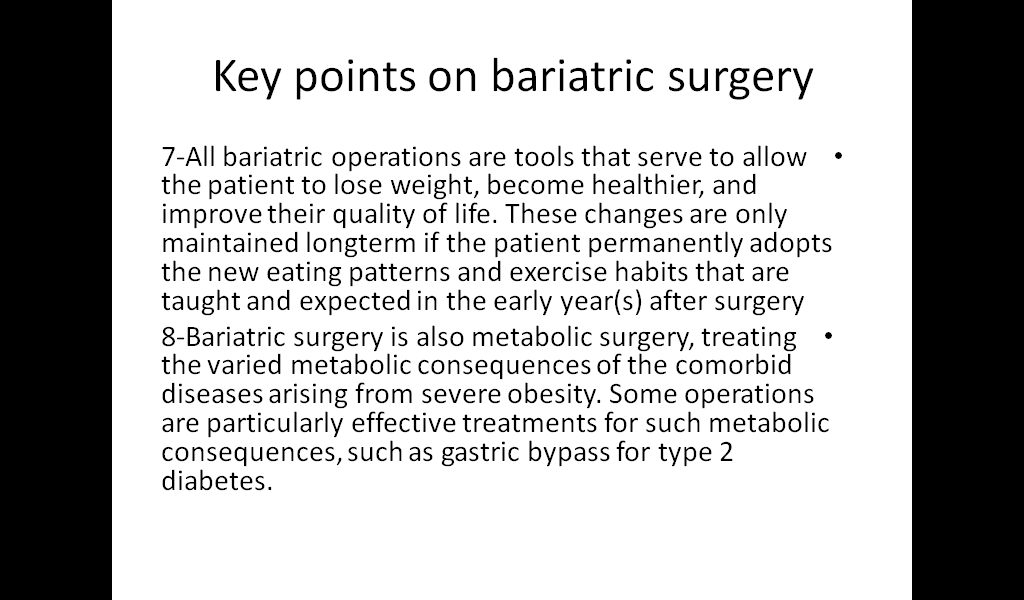 1-During the years 1999 to 2003, called the Bariatric Revolution in the United States, the availability of a laparoscopic approach for bariatric operations caused major changes in the field, including a massive increase in the number of procedures performed as well as an increased publc and professional awareness and understanding of the field.
2- Surgical therapy is the only effective and proven therapy for patients with severe obesity (body mass index >40 kg/m2 ). Bariatric operations prolong survival and resolve comorbid medical conditions associated with severe obesity
Types of bariatric surgery
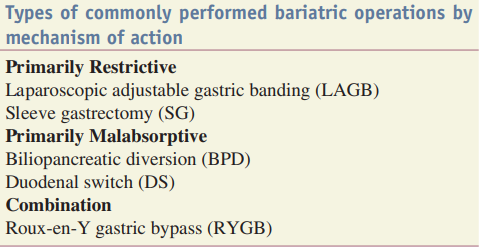 [Speaker Notes: During the 1950s, operations were first performed to treat severe hyperlipidemia with associated obesity.24 These were ileocolic bypass operations to limit absorption and were associated with severe nutritional complications and liver failure postoperatively. The jejunoileal bypass was then devised and popularized in the mid-1970s.25 It was also a malabsorptive operation, but bypassed only a portion of the small intestine. Complications after this procedure included severe diarrhea, electrolyte disturbances, protein-calorie 
malnutrition, renal stones, and liver failure

In 1969, Mason and Ito performed the first gastric bypass, describing a loop of jejunum connected to a transverse proximal gastric pouch.26 Bile reflux esophagitis was severe postoperatively, causing Griffin and colleagues to describe the Roux-en-Y modification of the gastric bypass in 1977.27 The gastric pouch was altered from transverse to vertical using the upper lesser curvature as well.

The laparoscopic alternative to bariatric surgery became available in the 1990s. Belachew performed the first laparoscopic adjustable gastric banding (LAGB) operation in 1994.35 Wittgrove and Clark performed the first laparoscopic RYGB the same year.36 Since the former operation is technically much easier than the latter, it was not surprising that it became very popular and frequently performed in Europe and Australia during the late 1990s. In 2001, LAGB was approved for use in the United States. Its popularity increased annually until 2009,.]
Short vs long term complications in general
Short  term complications
Acid reflux
Venoous thromboembolism
Chronic nausea and vomiting
Dilation of esophagus
Inability to eat certain foods
Infection
Obstruction of stomach
Weight gain or failure to lose weight
Gall stones formation
Long term  complications
Dumping syndrome, a condition that can lead to symptoms like nausea and dizziness
Low blood sugar
Malnutrition
Vomiting
Ulcers
Bowel obstruction
Hernias
Gall stones formation
Venous thromboembolism
The reported incidence of VTE POSTOPERATIVELY  varies widely from 0.2% to 1.3%
At 30 days
Patients who are on anticoagulation medication for prosthetic cardiac valves or history of recent venous thromboembolism must have their anticoagulation managed perioperatively. Options include total cessation of oral warfarin therapy 5 days prior to surgery, bridging this time with subcutaneous lowmolecular-weight heparin, or, more rarely, preoperative admission for intravenous heparin anticoagulation, which is then stopped 6 hours prior to surgery.
 Patients with a strong history of previous venous thromboembolism or who are felt to have multiple risk factors for postoperative venous thromboembolism are potential candidates for preoperative placement of a temporary inferior vena cava filter. Such filters are placed the day prior to surgery by our interventional radiology colleagues and removed 3 to 6 weeks postoperatively.
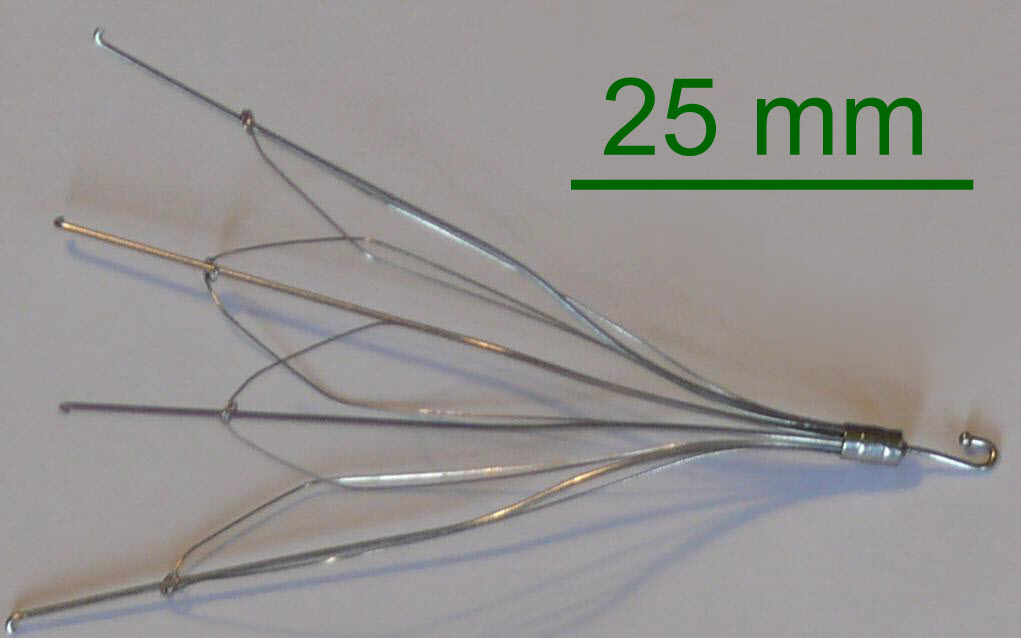 However, a report on a large experience of collected hospitals has shown this procedure has potential complications and morbidity, which may outweigh its use in all but the most high-risk patients
Post bariatric cholelithiasis
Morbid obesity has a high incidence of gallstone formation, and it should be routinely ruled out preoperatively with ultrasonography. Postoperatively, the gallstone formation is correlated with rapid weight loss in a high incidence.
In conclusion, a daily dose of 500 mg of ursodeoxycholic acid in divided doses semi-daily for 6 months is an effective prophylaxis for gallstone formation after gastric restrictive procedures and avoids simultaneous cholecystectomy in morbid obese patients.
[Speaker Notes: During weight reduction with VLCD, the incidence of gallstones increases,7 but the mechanism for gallstone formation is not completely understood, and several pathogenetic mechanisms have been suggested: increased saturation of bile, increased gall-bladder secretion of mucin and calcium, and increased presence of prostaglandins and arachidonic acid.8,27,28 Gallstone formation is a well-recognized complication of rapid weight loss]
laparoscopic adjustable
 gastric band surgery
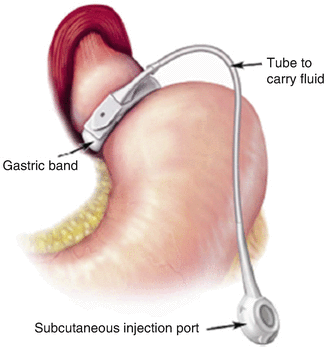 Brief review of LAGB technique
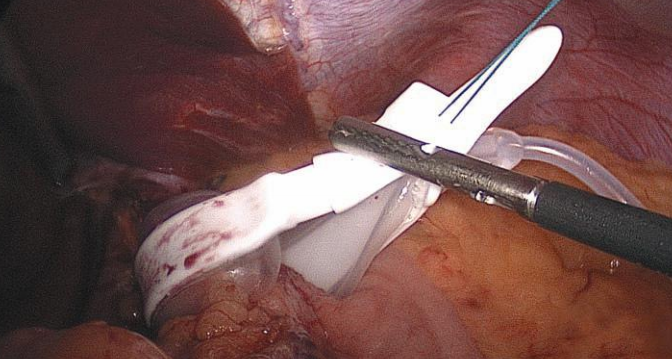 The surgeon puts an adjustable band around the top part of the stomach. This creates a very small stomach pouch. The small stomach pouch means that you'll feel full after eating less food. This will help you lose weight.
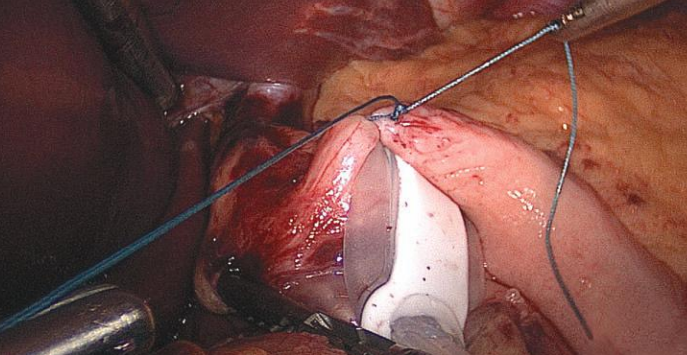 Gastrogasrtic  sutures
[Speaker Notes: Short-term follow-up is defined as follow-up of up to 2 years. Unfortunately, even in the best of practices in the United States, because of the lack of a centralized health system or registry, 1-year follow-up of 90% or greater is a laudable achievement and rarely reported in most case series. Recommendations for bariatric centers wishing to be COEs are that 75% of patients are followed for 5 years with restrictive operations, and 90% are followed if they have malabsorptive operations

whatever the operation performed, its long-term success is only achieved by patients if they embrace the eating and lifestyle changes the operation allows them to adopt]
Brief review of LAGB technique
The band can be adjusted. This is done by adding or removing fluid in a balloon around the band. This is done through a port placed under the skin of your abdomen. A tube leads from the port to the band around your stomach
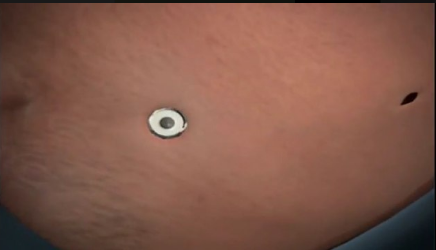 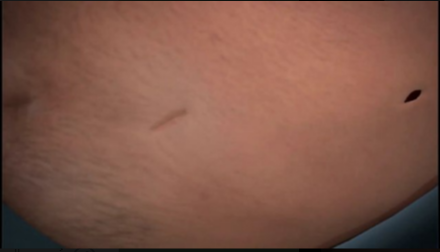 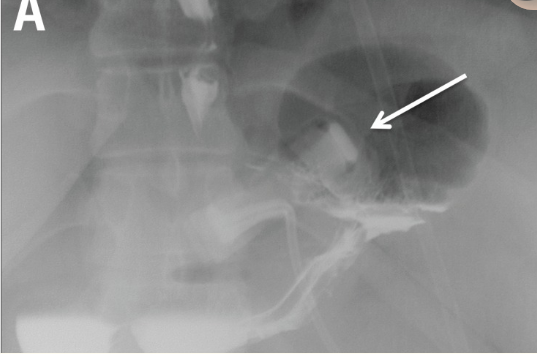 Abdominal radiographs of laparoscopic adjustable gastric banding showing appropriate positioning at an approximately 45-degree angle
[Speaker Notes: This technique, by passing the band through some fibrous tissue in this plane, serves to anchor the band more securely posteriorly. During the initial years of band placement, a retrogastric location of the posterior half of the band in the free space of the lesser sac caused an unacceptably high incidence of slippage and prolapse of the band. The adoption of the pars flaccida technique decreased the incidence of such slippage

The tubing of the band system is brought out through the desired site for placement of the port portion of the system. Usually this is a trocar site near the upper abdomen or xiphoid region to place the port most superficially such that it can be palpated postoperatively. The port is secured to the anterior abdominal wall fascia. Access to the port for subsequent addition of fluid to the band system is percutaneously achieved using a Huber or noncutting type needle. The band is initially placed empty of fluid in most circumstances..]
LAGB Complications
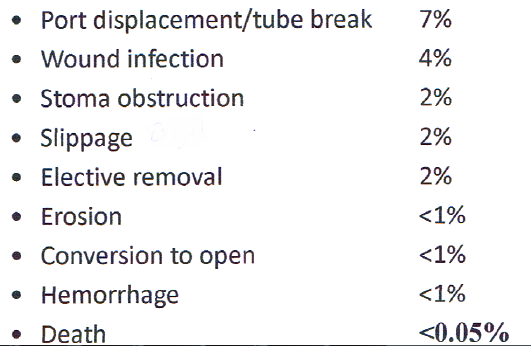 LAGB complications
Specific complications that may occur after LAGB include prolapse, slippage, erosion, and port and tubing complications ( infection , kinking ,..). In addition, just plan failure to lose weight is more commonly seen with this procedure than with other common bariatric procedures.
Prolapse
is perhaps the most common emergent complication that requires reoperation after LAGB. The incidence of reoperation is generally around 3%.( Band prolapse within the first 5 years after LAGB is observed in about 5 % of cases )
 Postoperative vomiting predisposes to this problem. The lower stomach is pushed upward and trapped within the lumen of the band. Typical patient symptoms include immediate dysphagia, vomiting, and inability to take oral food or liquid. 
 The initial evaluation for prolapse involves obtaining a plain film radiograph. If the band is in a horizontal position, prolapse must be strongly suspected.. Initial treatment for a prolapse is to remove all the fluid from the system. This often allows reduction of the prolapse and resolution of symptoms. If symptoms resolve, the necessity of performing an upper gastrointestinal series is lessened. If they do not, an upper gastrointestinal series is indicated, and if prolapse persists, then reoperation laparoscopically to reduce the prolapse and resuture the band in place is indicated.
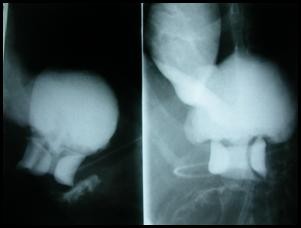 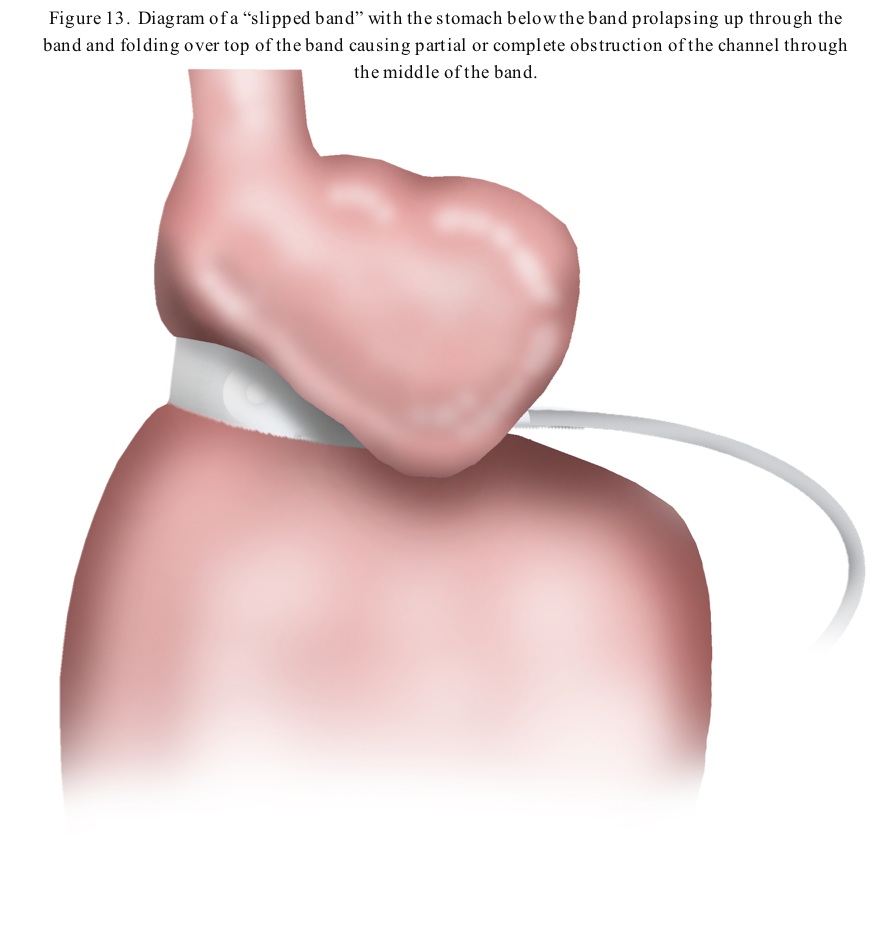 [Speaker Notes: Many surgeons advocate using gastrogastric sutures to prevent band prolapse]
Endoscopic management
1- insertion an endoscope and then inflate the stomach with air. The prolapsed stomach was gradually reduced as the stomach was inflated with air
2-The stomach was fully reduced, and finally the band was returned to its normal position. After reduction, we examined the entire lumen of the stomach to check for normalcy
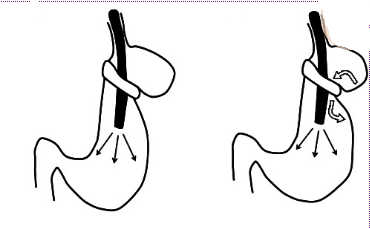 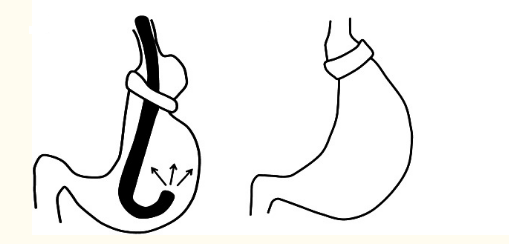 Endoscopic treatment of band prolapse is safe and feasible without requiring an operative procedure
Slippage
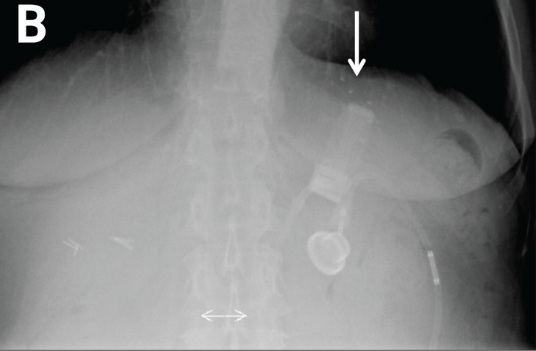 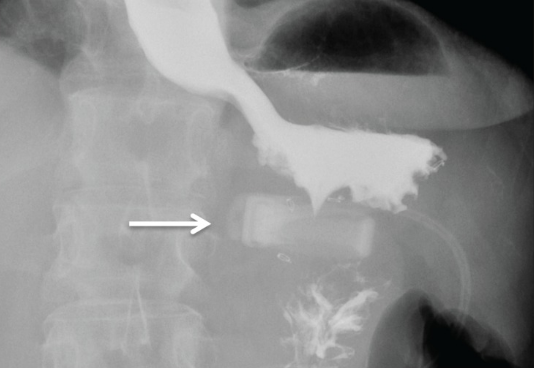 a slipped band with an overly vertical position
a slipped band with an overly horizontal position
Slippage
Slippage has been greatly reduced by the pars flaccida technique, and operative need for repair now occurs in about 3% of cases in most series of short-term follow-up.
With the patient placed in reverse Trendelenburg position, the procedure begins with division of the peritoneum at the angle of His and then division of the gastrohepatic ligament in its avascular area (the pars flaccida) to expose the base of the right crus of the diaphragm.
Band erosion
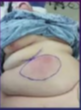 Band erosion is uncommon, reported in 1% to 2% of most series. The patient usually becomes ill but not floridly ill, developing either a port site infection or systemic fever and a low-grade abdominal inflammatory sepsis. Endoscopy can be diagnostic. The presence of otherwise unexplained free air on computed tomography (CT) scan should alert the surgeon to this diagnosis as well.
 Laparoscopic removal of the band is indicated, with repair of any gastric perforation. Often the perforation is already sealed by an inflammatory process, but if not, appropriate management of a gastric perforation must be followed.
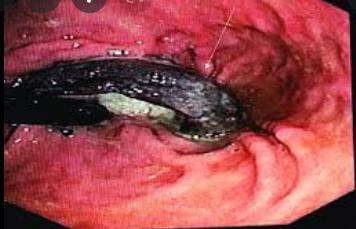 Migration of band
Among the various complications, gastric band erosion with intragastric band migration is the most worrisome because of the risk of subsequent obstruction, peritonitis, and sepsis. Therefore, prompt and accurate diagnosis is crucial during imaging evaluation of these patients in the late postoperative setting.
Port and tubing problems
They occur in approximately 5% of patients undergoing LAGB. These require revision of the port/ tubing system due to perforation, leaking, or kinking of the tubing or turning of the port such that access to the surface of the port for adding fluid is precluded. Usually a procedure under local anesthesia is all that is required to repair or realign the tubing or port
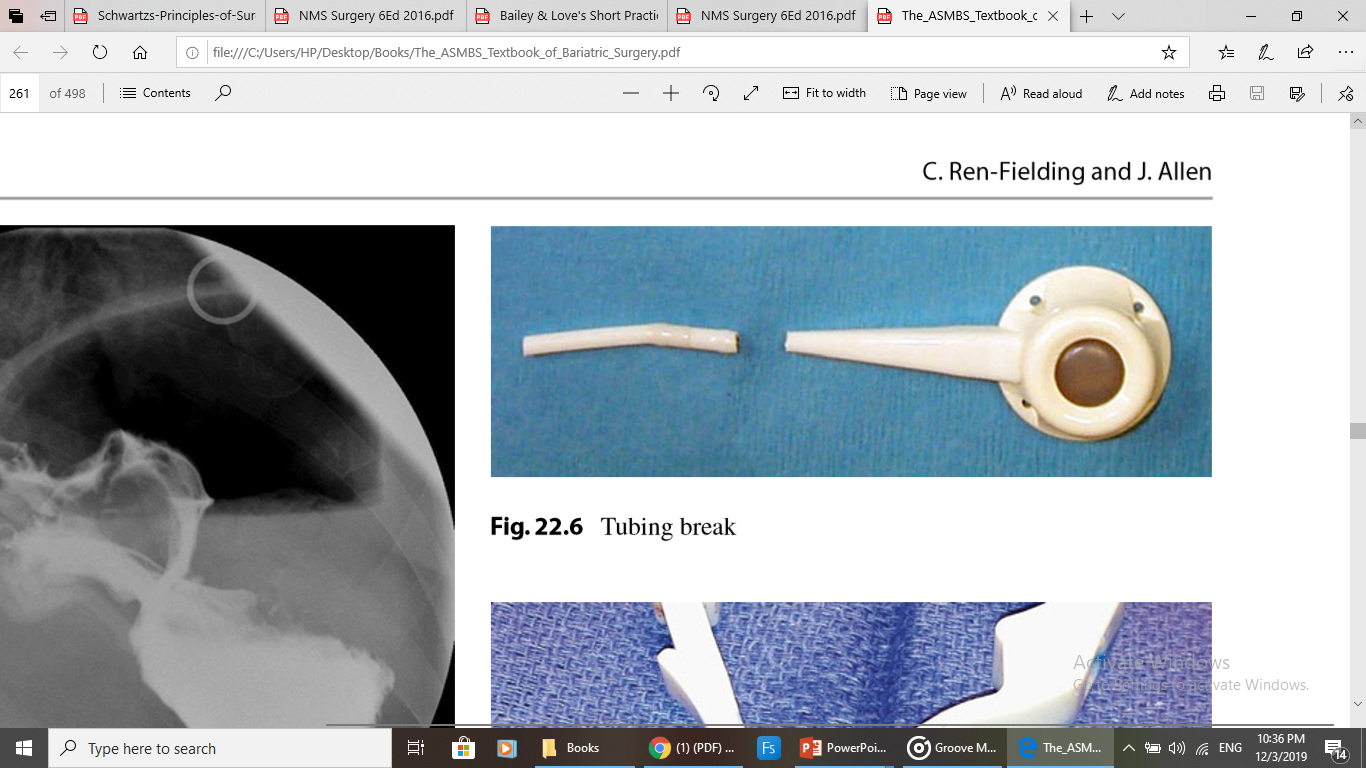 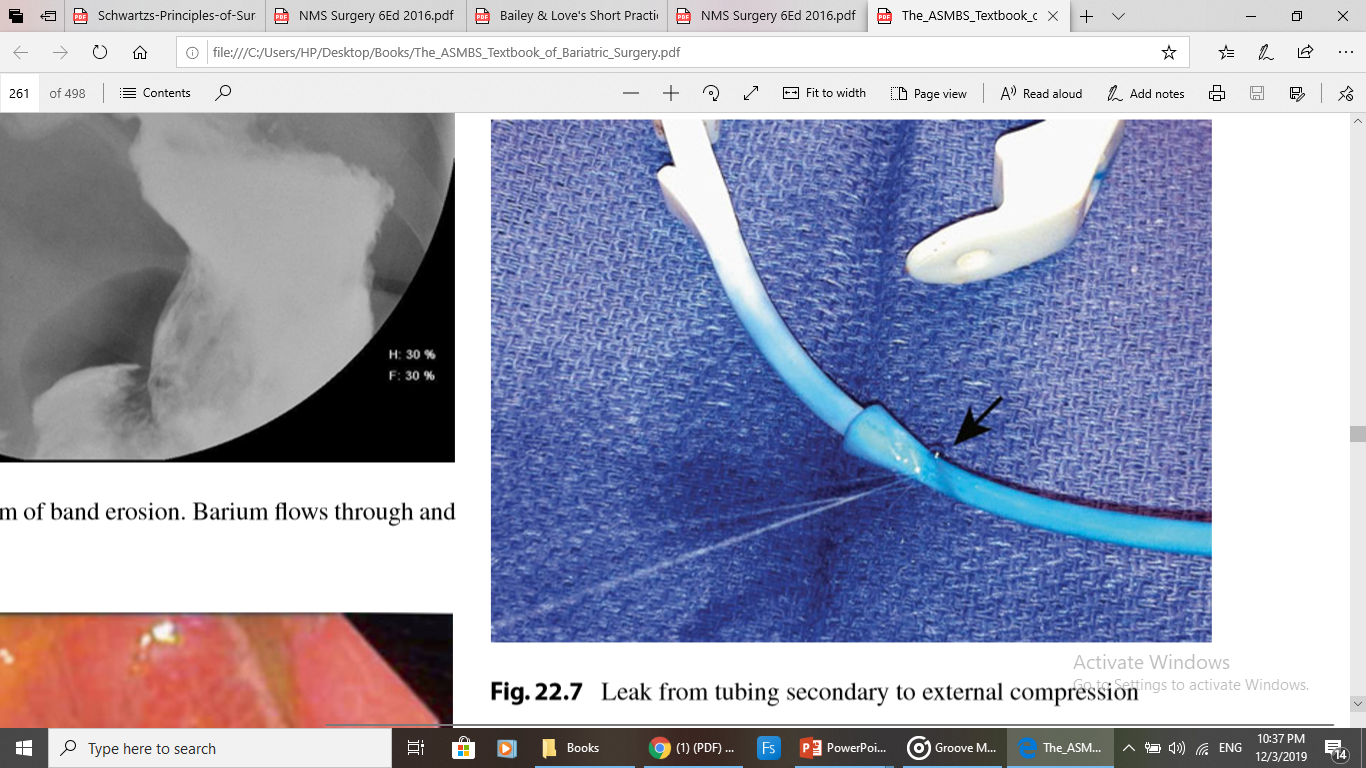 failure to lose weight
Restriction of high-caloric liquids, easily digested snacks, and other foods that tend to negate dietary efforts is not adequately achieved with the Lap-Band. Patients must have enough willpower to avoid such foods. If weight loss remains poor, patient frustration and dissatisfaction increase as time passes postoperatively. In centers where suboptimal conditions exist for support and follow-up, the rate of band failure in terms of poor overall weight loss is significant
Malnurition
You may have food intolerance after gastric band surgery. For example, you may not be able to eat red meat, a major source of dietary iron. This would put you at a higher risk for anemia
Sleeve gastrectomy
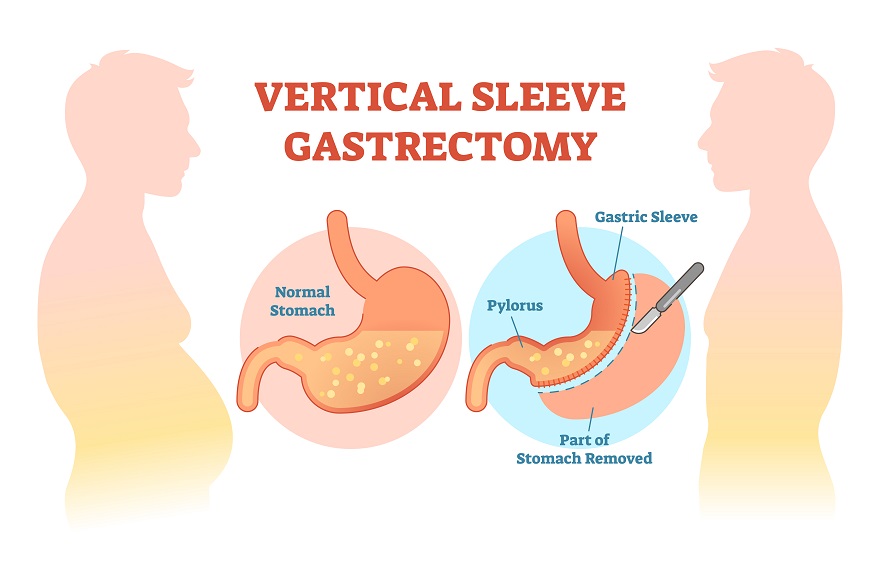 HANEEN AL SANI
[Speaker Notes: It is a surgical weight-loss procedure in which the stomach is reduced to about 15% of its original size, by surgical removal of a large portion of the stomach, following the major curve The open edges are then attached together (often with surgical staples) to form a sleeve or tube with a banana shape. The procedure permanently reduces the size of the stomach. The procedure is performed laparoscopically and is not reversible.]
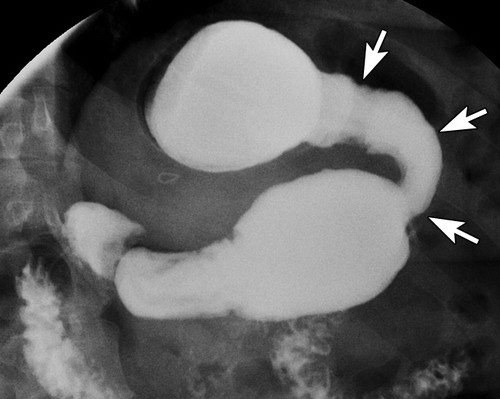 Normal imaging findings after sleeve gastrectomy
Sleeve gastrectomy complications
Early complications:
1. bleeding(most common) 
2. staple line leak.
3. PE
4. Intra-abdominal abscess 
5. Wound infection 

Late complications:
1.Gastric sleeve stricture.
1.Bleeding:
Usually occurs within the first 24-48hrs.
can be deﬁned by the presence of hematemesis or melena, and persistent large bloody output from a surgical drain, with or without the presence of tachycardia, hypotension, oliguria, and a decreasing hemoglobin and haematocrit.
Postoperative bleeding can be classiﬁed based on bleeding site into intraluminal bleeding or intra-abdominal bleeding.
In gastric sleeve patients, bleeding is mainly related to the long staple line closure where the stomach has been divided, short gastric vessel pedicles, or trocar sites.
Incidence: less than 1%.
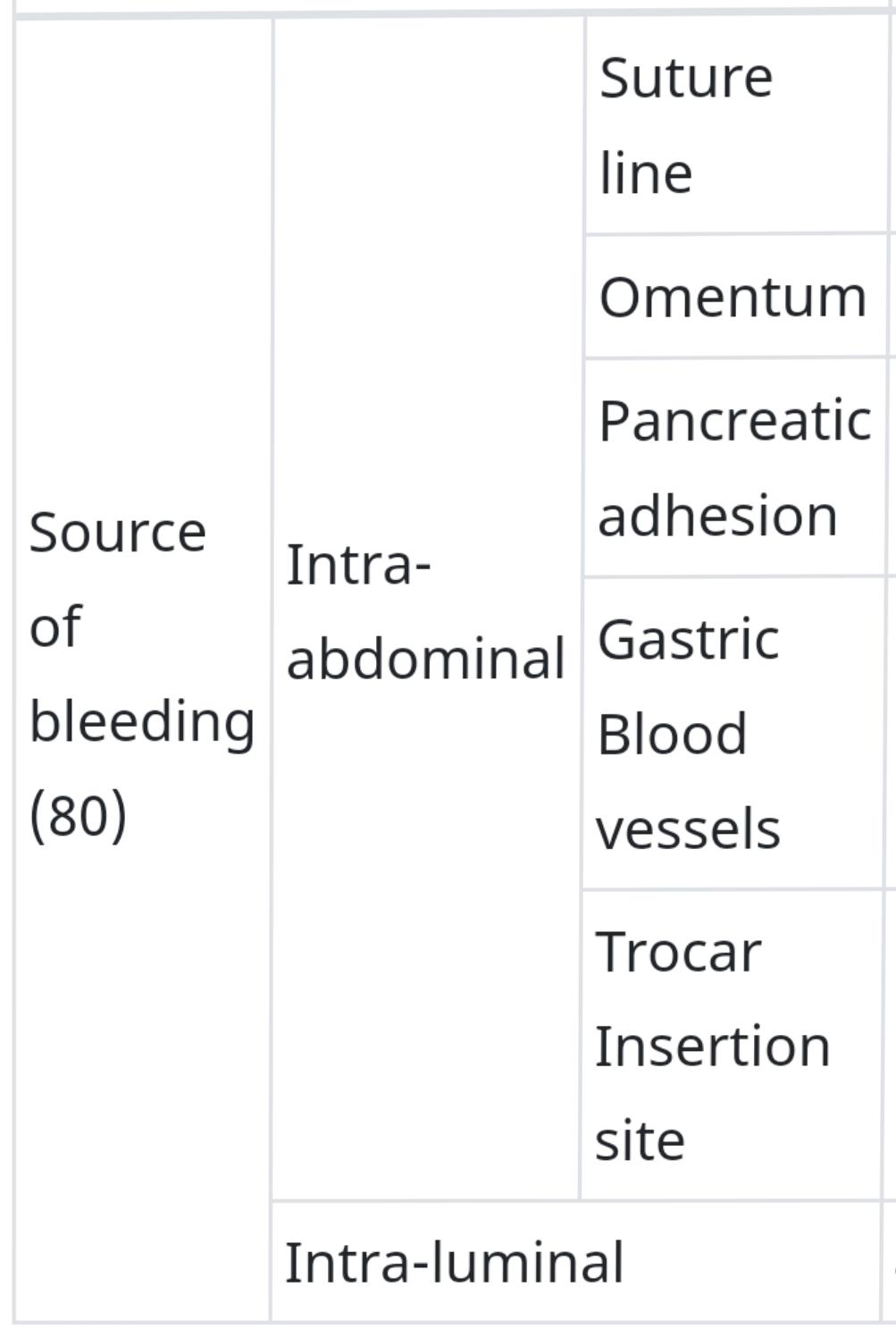 Treatment:
Initial therapy: may include resuscitation with fluids and blood products and monitoring of urinary output.
Definitive treatment:
1.Intraluminal bleeding: Controlled using endoscopic techniques; surgical exploration is reserved for failed endoscopic therapy.  
2.Intraperitoneal bleeding: requires surgical exploration to control hemorrhage site.
Bleeding from suture line was managed by: under running sutures  patients with omental fixation as a patch,
Bleeding from omentum was managed by cauterization and clipping of bleeding points and ligation of right gastro-epiploic vessels below the pylorus.
Bleeding from gastro-pancreatic adhesions was managed by ligation and clipping of the bleeders.
Bleeding from short gastric (upper polar) vessels was managed by ligation and clipping of the vessels.
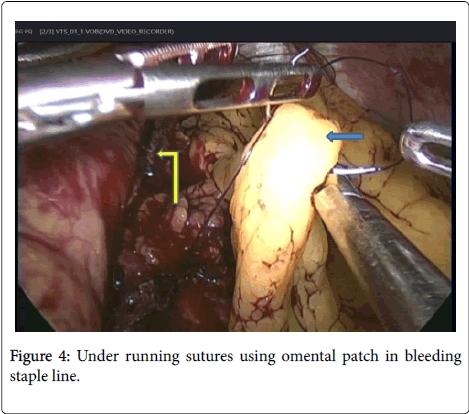 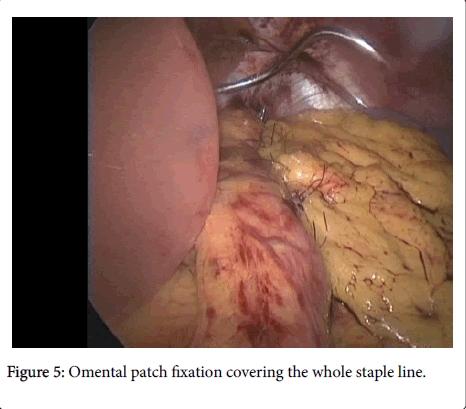 2.Staple line leak:
One of the most feared complications, which is a life threatening one.
It occurs when a hole or gap develops somewhere along the staple line closure allowing stomach juice to escape into the abdominal cavity,
Leakage usually appears as an acute complication (within 7 days), causing tachycardia, tachypnea, and fever very early on, indicating most often that the patient requires immediate intervention.
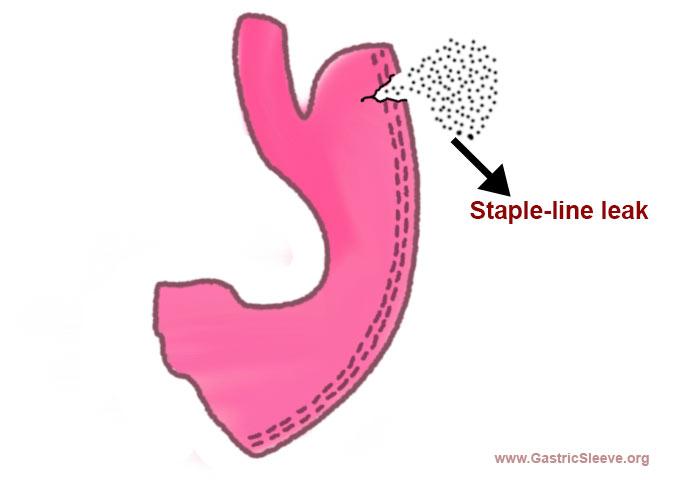 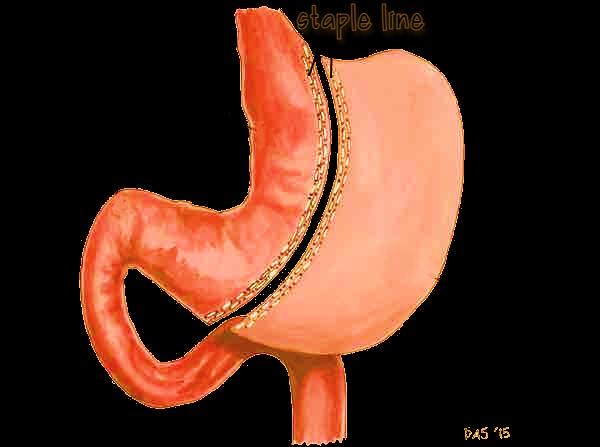 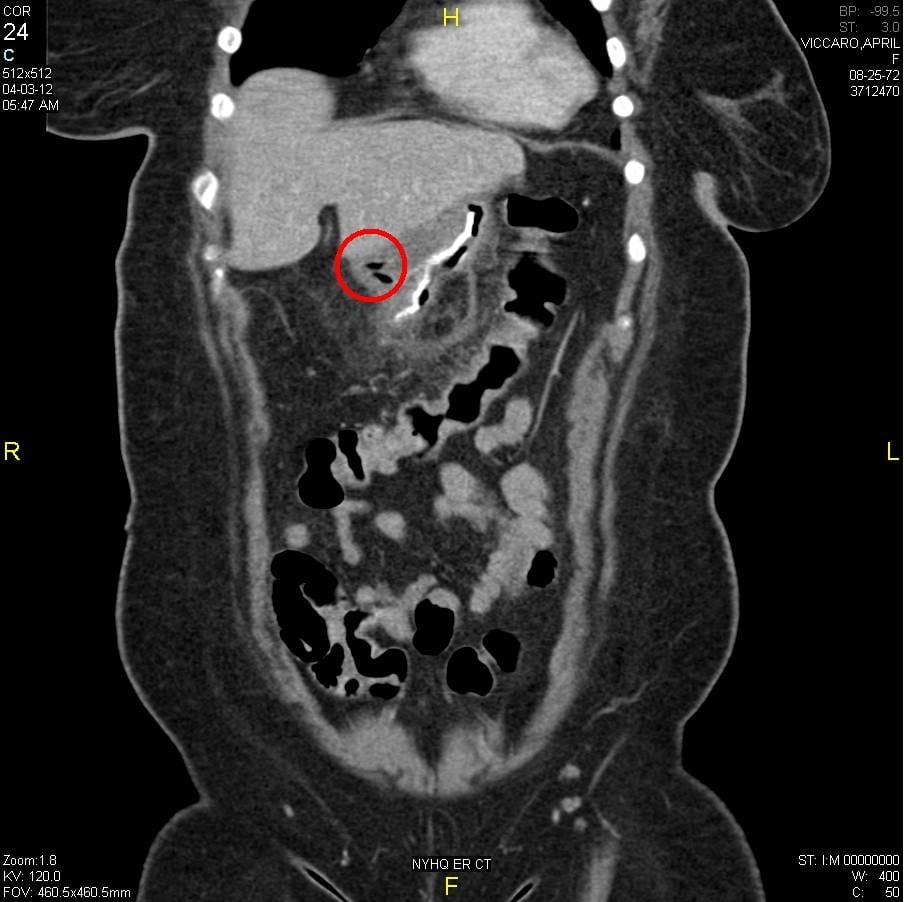 CT scan showing leak after gastric sleeve
[Speaker Notes: A CT scan is often the first test done when staple line leaks after bariatric surgery are suspected.  In the image above next to the red circle you can see a bright white line, which is the staple line.  Within the red circle you can see some air bubles (which appear black).  These air bubles are outside of the staple line, showing that some air that the patient swallowed is now outside of the sleeve]
Diagnosis:
1. Physical examination (abdominal): Unreliable; peritonitis is a late finding.  
2.  Abdominal CT:  best diagnostic modality for stable patients.
3. Surgical exploration: definitive diagnostic tool and mandatory for diffuse peritonitis.
Treatment
Fluid resuscitation, broad-spectrum antibiotics.
1.Wide peritoneal drainage of the leak site: surgically or percutaneously with image guidance; first-line treatment. 
2.Direct repair of the leak site: occasionally successful and used in conjunction with wide drainage.  
3.Endoscopic techniques: used to seal leaks, typically in conjunction with drainage.
3.stricture
From postoperative scarring or a technical error in sleeve construction.
Incidence: 0.5%.
Clinical presentation: Most common symptoms are nausea and vomiting; 
The classic story is that the patient was initially able to tolerated solid foods,but after afew weeks he start to vomit solids but could handel liquids. 
Diagnosis:  
1. Physical examination: Usually unremarkable. Epigastric pain, if present, is mild.  
2. Radiologic evaluation: abdominal CT , upper GI series, and upper endoscopy.
3.stricture:
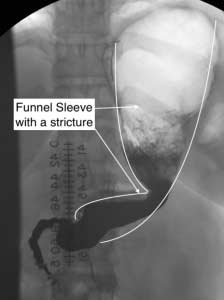 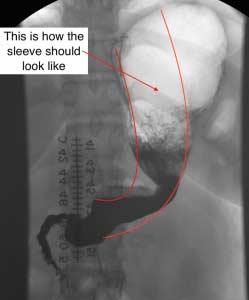 [Speaker Notes: Corkscrew stomach]
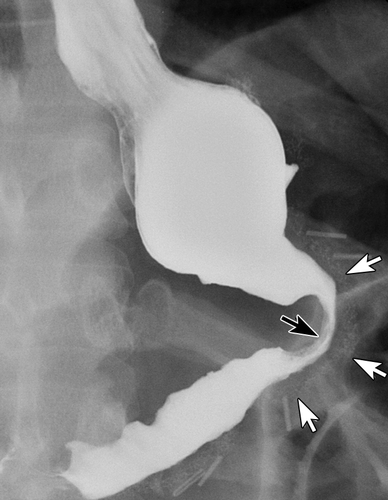 Sleeve gastrectomy with stricture and obstructionSleeve gastrectomy with stricture and obstruction
[Speaker Notes: Sleeve gastrectomy with stricture and obstruction. Supine spot image from single-contrast upper GI barium study shows short segment of marked narrowing (black arrow) in gastric pouch. Also note dilation of stomach and esophagus proximally. (White arrows = staple line abutting greater curvature]
Treatment
:
Endoscopic stenting and surgical stricturoplasty: successful in some cases. 
Conversion to gastric bypass: usually the best option.
Roux-en-Y gastric bypass surgery complications
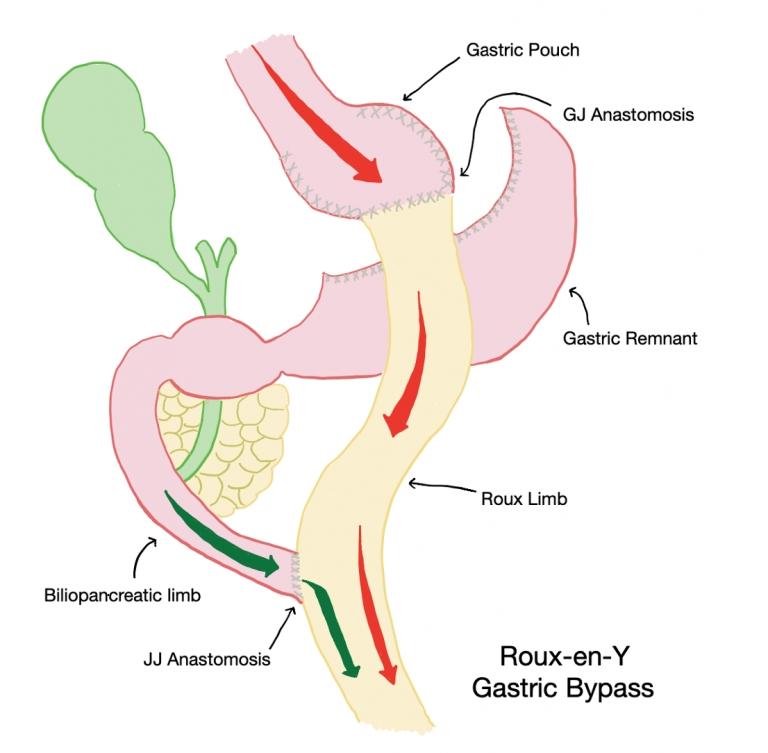 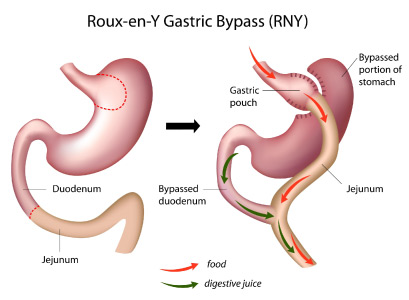 In the United States today, the Roux-en-Y gastric bypass is the gold standard for weight loss surgery. The Gastric Bypass is both a restrictive and malabsorptive operation.
Predictors of complications
Age > 65
 BMI > 50 
medical co-morbidities  ( obstructive sleep apnea, gastroesophageal reflux disease, history of a thrombotic event, diabetes, hyperlipidaemia, peripheral vascular disease hypertension, renal impairment, arthritis and asthma).
Classification :
Early complications :Less than one month


 late complications :more than one month
Early complications
Anastomotic or staple line leaks
 There are five potential sites where a leak may form: 
gastrojejunostomy (most common site)
 gastric pouch staple line
 gastric remnant staple line
 Roux limb staple line
  jejunojejunal anastomosis
Diagnosis and presenting symptoms:

 The diagnosis of ASL is based on a high clinical suspicion. Symptoms are nonspecific and variable including tachycardia, fever, abdominal pain, nausea, and vomiting and purulent drain output. In one study, sustained tachycardia > 120 beats per minute in the post-operative setting was highly specific for an ASL
[Speaker Notes: Because of clinical difficulties in diagnosing postoperative leaks, some authors advocate routine upper GI examinations with water-soluble contrast agents 1–2 days after surgery as the preferred imaging test for ruling out leaks after gastric bypass surgery]
[Speaker Notes: Roux-en-Y gastric bypass with postoperative anastomotic leak at CT after oral but not intravenous contrast material administration. Axial CT image shows extravasated contrast material in perisplenic space (L), indicating a postoperative leak. Note jejunal Roux limb more medially (J).]
Management
Conservative management can be effective in non-septic, hemodynamically stable patients with contained leaks. The mainstay of this treatment are intravenous antibiotics, monitoring of secretions through drains, nasoenteral nutrition or total parenteral nutrition (depending on the case and the location of the leak), and if the leak is contained and accessible, a percutaneous treatment can be performed. This approach has been shown to be successful and lacks the morbidity associated with a reoperation.
But if the patient is hemodynamically unstable, has a complicated leak, or signs of sepsis, an operative treatment is mandatory. The operative goals are: to confirm and repair the leak, remove gastrointestinal contents from the abdominal cavity and place closed suction drains.
The repair of the leak would be the ideal situation, but often suturing the place of the leak can be challenging, as the acutely inflamed tissues might not be amenable to suture placement. In such cases, the removal of gastrointestinal contents and placement of drainage tubes may be the safest option. Depending on the surgical team skills the approach could be laparoscopic or open.
Maintain the nutrition is mandatory to allow healing the tissues in the place of the leak. In order to achieve this, the placement of a feeding gastrostomy into the gastric remnant or a feeding jejunostomy should be considered. This would allow for continued enteral nutrition while bowel rest is maintained at the site of the leak.
Gastrointestinal bleeding
gastrointestinal bleeding (GIB) after RYGB can be life threatening if not recognized and treated early.

GIB after laparoscopic RYGB can be intraperitoneal ( bleeding into the abdominal cavity, possibly from staple lines ) or intraluminal (occurs into the lumen of the digestive tract  )  and most commonly originates at one of the five potential staple lines : the gastric pouch, excluded stomach, Roux limb staple line, gastrojejunostomy, and jejunojejunostom
 the intraperitoneal bleeding occurs as an early bleeding.
Sites of staple lines bleeding
Diagnosis and presenting symptoms:
 The presence of pallor, dizziness, confusion, tachycardia, hypotension, hematemesis, bright red blood per rectum, drop in the hemoglobin level, large quantity of bloody fluid from the abdominal drains and low urine output should alert the surgeon to ongoing postoperative bleeding.

The diagnosis is confirmed endoscopically and/or surgically
Management
The treatment depends on the timing of onset and the clinical presentation. In cases of late presentation (>48 hours) of gastrointestinal bleeding after surgery, it can be managed conservatively in most cases, especially when associated with no acute clinical symptoms, and melena, which might indicate the passage of old blood and inactive bleeding. In these cases discontinuation of DVT chemoprophylaxis and watchful waiting with supportive therapy can be successful.
In the other hand, early postoperative bleeding, occurring within a few hours after the surgery, manifested by hematemesis or bright red blood per rectum in the presence of clinical signs of bleeding is a clear indication for urgent surgical intervention. Abdominal re-exploration using either a laparoscopic or open approach must be performed.
Note :
.
If is suspected that the bleeding source is proximal intraluminal the best treatment option is an endoscopic intervention, which is invaluable in controlling bleeding from the gastric pouch or gastrojejunostomy. Thermal coagulation, injection of vasoconstrictors, and clipping are all effective ways of controlling bleeding from these sites4.
Stomal edema and Stenosis
Early postoperative obstruction most often involves an anastomosis due to postoperative edema and/or hematoma (Figure 7A). This can cause mild-to-severe obstruction, and often resolves spontaneously with delayed initiation of diet. However, narrowing at the JJ anastomosis can cause a severe acute distention of the excluded stomach, a serious complication that can result in perforation or necrosis. This may be temporarily relieved by percutaneous decompression until edema and/or hematoma resolve.
COMPLICATIONSOF ROUX-EN Y GASTRIC BYPASS
WAQAR ALLAWAMA
LATE COMPLICATIONS
Complications which occur later on after the incision is all healed.
STOMAL STENOSIS
narrowing of the stoma which results from scar tissue development. 
It may be gastrojejunal or jejunojejunal stricture.
the most common site being at the gastrojejunal anastomosis, ranging in occurrence from 4.7% to 16% of patients (2015)
this opening is made about 10 mm in diameter With an opening this small, a very little scarring will squeeze the opening down to a degree that affects the patients eating. 
Vomiting which comes on between the 4th and 12th week may be due to this cause.
Symptoms of a gastrojejunal stenosis are usually acute onset nausea, vomiting , dysphagia to solid and liquid  and abdominal pain.
But in stenosis developing more distally, the symptoms may be more gradual in onset.
The diagnosis of stricture can usually be made based on history alone and conﬁrmed with upper endoscopy.
Upper endoscopy is the primary diagnostic modality of choice, as it allows both rapid diagnosis and therapeutic intervention via balloon dilatation.
The problem can be very simply dealt with by stretching the opening to the correct size, by endoscopic balloon dilatation, which usually involves a single procedure on a day stay basis to correct the problem. 
Recurrence or failure after 3 or 4 endoscopic attempts is usually sufficient evidence that surgical revision will be required. 
Less than 10% of patients require reoperation, and those are almost always associated with concurrent marginal ulcers.
In cases of a stenosis at the jejunojejunal anastomosis a single balloon enteroscope can be used to dilate the stenotic area.
Gastrojejunal Stricture
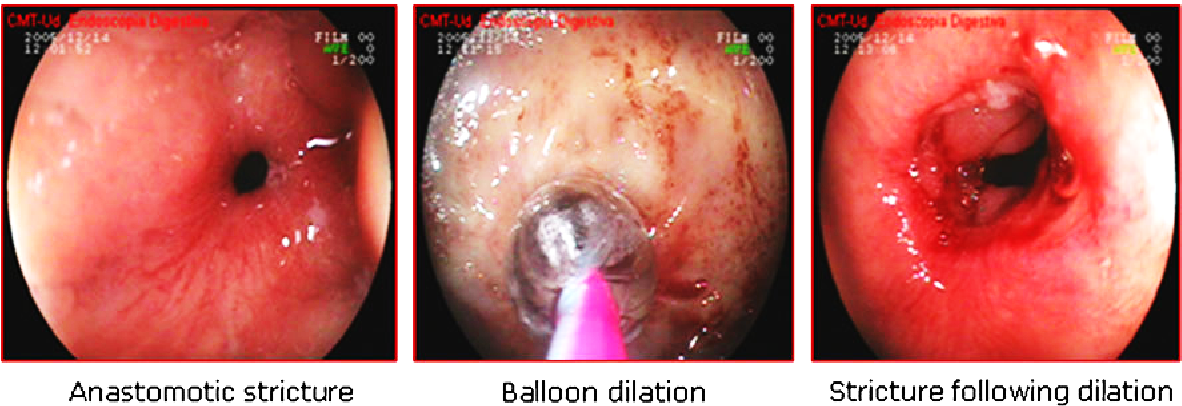 Marginal Ulcer
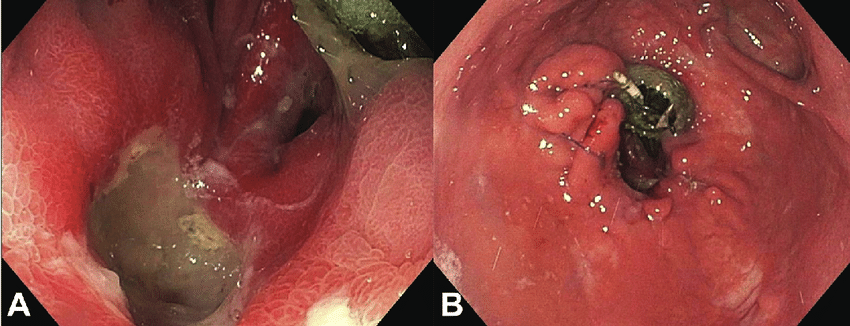 Is a complication relatively specific to RYGB. 
the gastrojejunal anastomosis is a common site of it.
The patient presents with pain in the epigastric region that is not altered by eating.
Diagnosis is by endoscopy. 
Treatment is medical with proton pump inhibitors, which are effective in 90% of cases.
HERNIAS
INTERNAL HERNIAS are relatively common after gastric bypass and may result in bowel obstruction , intestinal ischemia, or both.
Internal hernias develop as weight is lost and hernia spaces open after gastric bypass. 
The possible locations for internal hernias include:
 the opening of the transverse mesocolon, through which the Roux limb is brought to become connected to the gastric pouch (67%)
 the small bowel mesenteric defect at the jejunojejunostomy site (21%)
the space between the transverse mesocolon and Roux limb mesentery (known as a Petersen hernia; 7.5%).
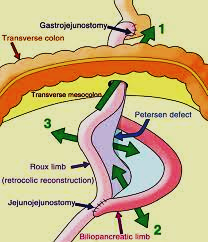 Typically, patients complain of intense epigatric pain, often radiating to the back.
 The pain may occasionally be relieved by leaning forward which reduce the compression on the entrapped bowel.  
CT scanning has a high rate of false negatives for internal hernia, so anyone presenting with severe, cramping abdominal pain 2–3 years after surgery needs to be high priority for investigation by laparoscopy.
Computed tomography (CT) scan may demonstrate ﬁndings such as the “swirl sign” a spiraling of the mesentery. 
Deﬁnitive diagnosis of internal hernia can only be achieved through surgical exploration, either laparoscopic or open.
swirl sign
61-year-old woman with a history of Roux-en-Y gastric bypass four years prior presented with progressive abdominal pain, nausea, and small volume emesis

Diagnosis:
Strangulated internal hernia through a Petersen defect in a patient with a history of Roux-en-Y gastric bypass
Cases of internal hernias that are not incarcerated can be electively repaired,  any case of incarcerated bowel requires emergent surgery due to risk of strangulation, ischemia, and perforation.
If the bowel is viable, suturing the mesenteric defect is all that is needed for treatment.
INCISIONAL HERNIAS were reported to be the most frequent late complication in open gastric bypass, occurring in 8.6% to 20% of patients. however, this complication has decreased dramatically in the laparoscopic era.
INTUSSUSCEPTION
Intussusception is a rare and somewhat unique late complication after gastric bypass. incidence rates range from 0.1% to 1%(2015)
They typically occur at or near the jejunojejunal anastomosis, with the staple line at the anastomosis presumably acting as the lead point for the intussusception.
The etiology is not well understood but appears to be multifactorial, involving a lead point, motility disturbances (from the ectopic pacemaker development that occurs with the change in anatomy) or thinning of intestinal mesentery that occurs after surgery due to weight loss.
Intussusception may occur months or years after gastric bypass and is associated with nausea, persistent vomiting, abdominal pain, and bowel obstruction. 
CT scan may reveal a “target sign” or dilated excluded stomach, but these findings are relatively insensitive.
Management can be laparoscopic or open to reduce the intussusception with or without an enteropexy (procedure performed to create adhesions of bowel to adjacent viscera or the abdominal wall to prevent local recurrence of intussusception), or resection(if strangulated)and revision of the jejunojejunostomy site.
Jejunojejunal intussusception after Roux-en-Y gastric bypass
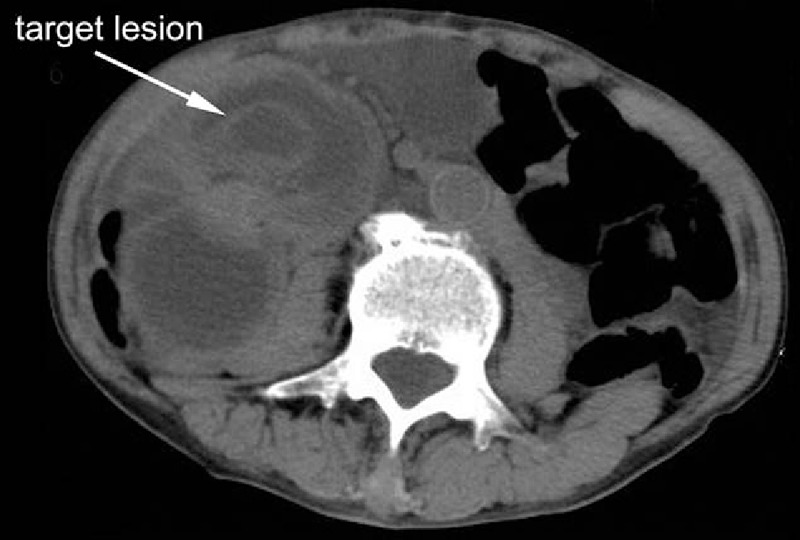 Intussusception was located at 30 cm distal of the jejuno-jejunostomy anastomosis. White arrow indicates intussusception, black arrow indicates jejuno-jejunostomy anastomosis
FISTULA
A gastrogastric fistula (GGF) is an abnormal communication between the gastric pouch and the excluded stomach.
 The most common cause is secondary to incomplete gastric transection at the original surgery.
The most common symptom is inadequate weight loss or weight gain. Patients may also present with epigastric pain and/or worsening acid reflux secondary to the new connection with the remnant stomach.
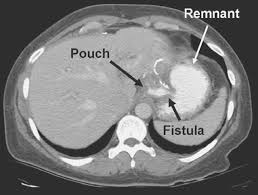 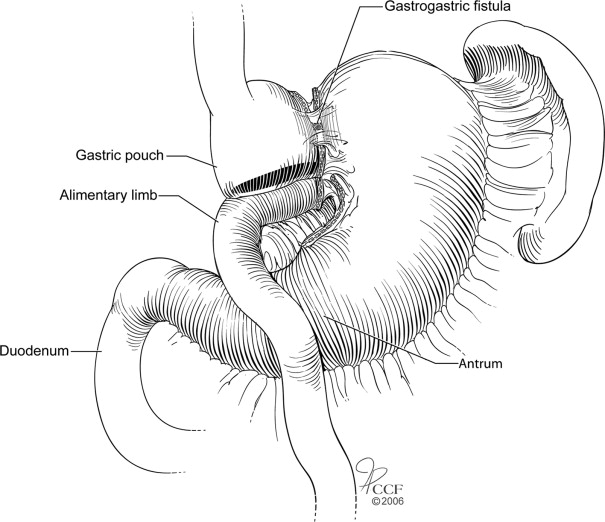 [Speaker Notes: Flouroscopic image]
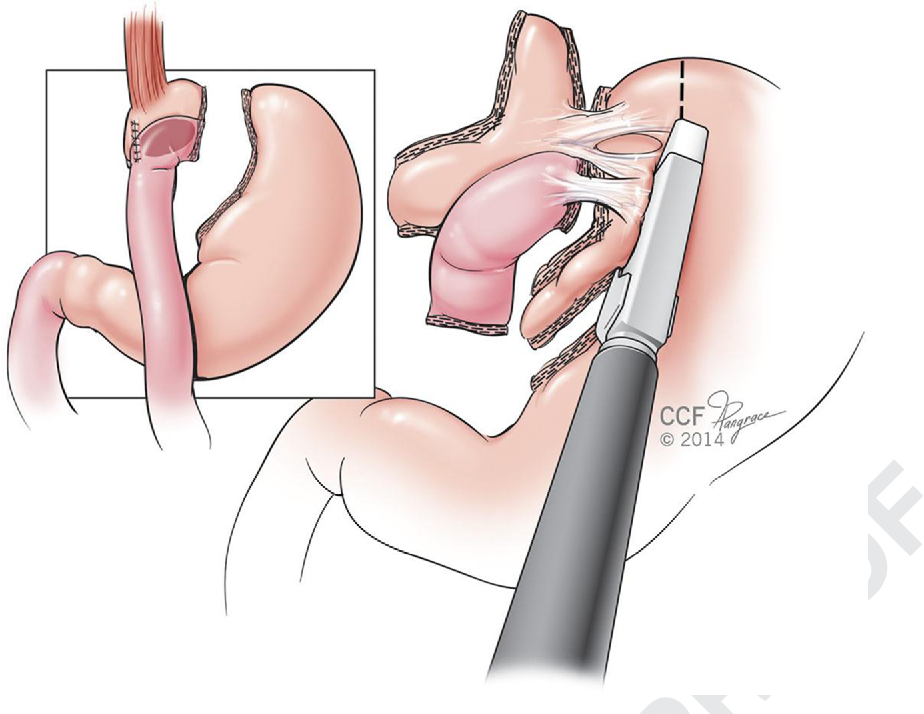 Diagnosis is made via endoscopic evaluation of the fistulous tract or via imaging with oral contrast flowing through the fistulous tract.
Asymptomatic fistulous tracts are usually not a concern. 
However, symptomatic fistulous tracts can be closed endoscopically using specialized large endoclips to approximate the tissue surrounding the fistula.
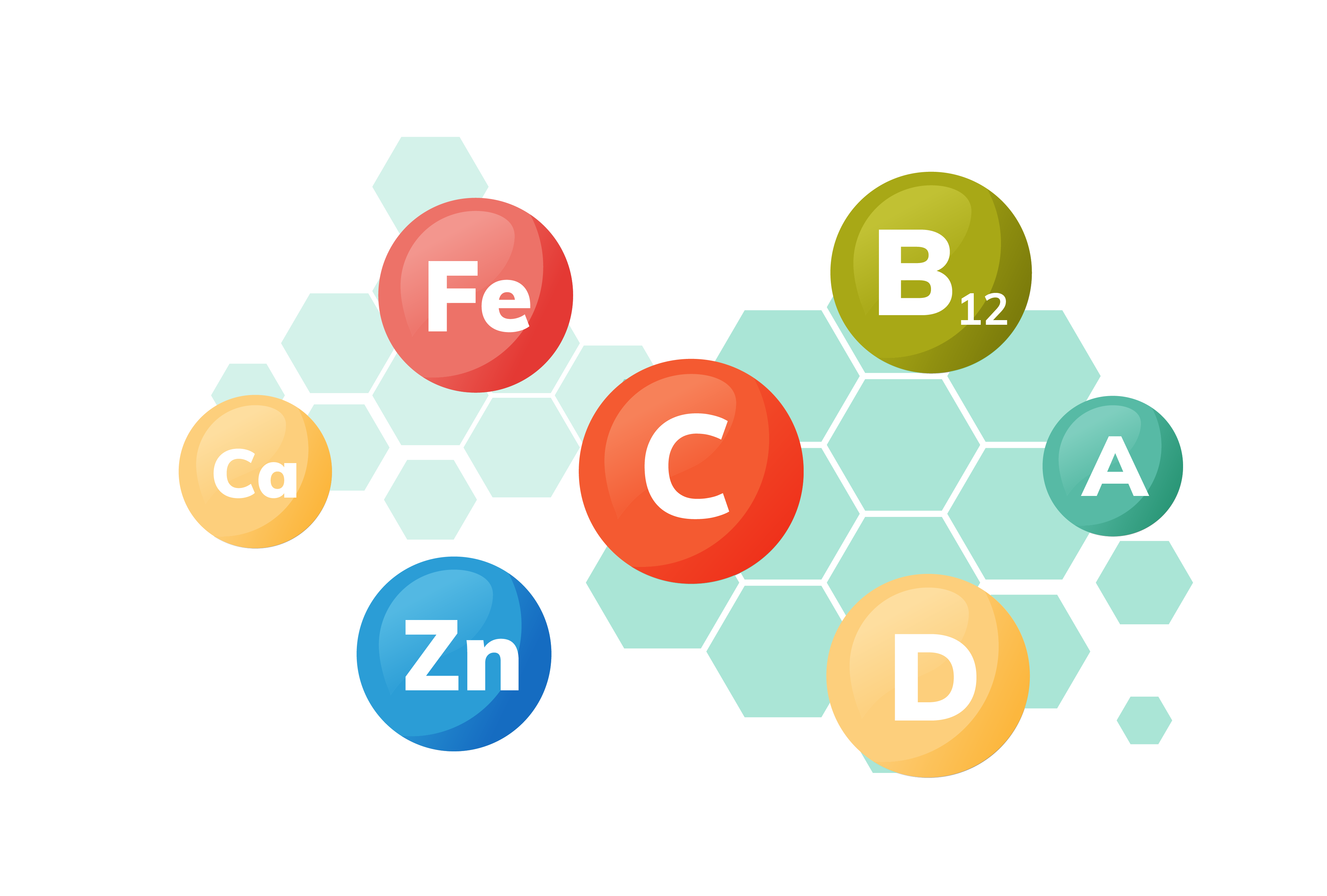 Nutritional Deficiencies
Patients may be asymptomatic or present with symptoms manifesting a particular nutritional deficiency.
Anemia is considered a common complication especially in menstruating women.
Since the stomach is involved in iron and Vitamin B12 absorption, these may not be absorbed adequately following bypass. As a result, anemia may develop.
Since the food stream bypasses the duodenum, the primary site of calcium absorption, the possibility of calcium deficiency exists, and all patients should take supplemental calcium to forestall this.
low calcium levels can result in osteoporosis and fractures.
Patients who undergo gastric bypass require a referral to a registered dietician for nutrition counselling, and lifelong vitamin and mineral supplementation is recommended.
Blood tests is recommended to detect and monitor vitamin and mineral deficiencies.
Dumping syndrome
Dumping syndrome is expected in the first several months after RNYGBP, with a reported prevalence of severe symptoms as high as 24.3%.29,3.
It occurs due to rapid gastric emptying.
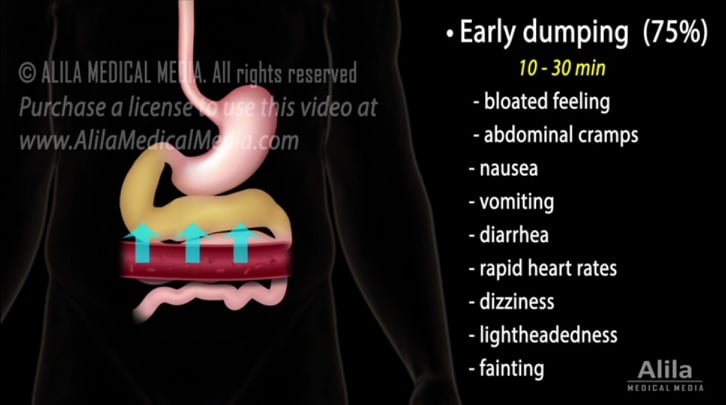 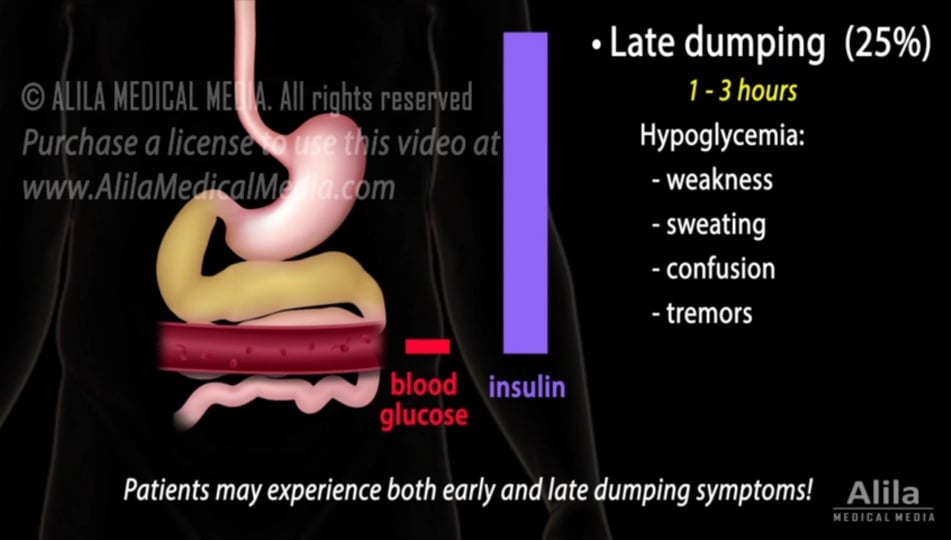 EARLY VS LATE DUMPING SYNDROME
Management
Dietary modification should be the initial approach and is beneficial in most patients. 
Patients should be counseled to reduce portions, chew slowly and thoroughly, and not drink fluids before an interval of 30 min after a solid meal.
 They should also be instructed to reduce the content of simple carbohydrates and select protein-rich foods. 
somatostatin analogues such as octreotide and pasireotide may be an effective option. 
Surgical interventions: Surgical options include gastric tube placement in the excluded stomach (if present), gastric outlet restriction, and gastric bypass reversal.
Blind loop syndrome
Done by: Heba Qudah
Associated to bacteria overgrowth in the limb of the intestine excluded (not functioing )  from the flow of chyme. 
This limb has bacteria that proliferate and interfere with folate and Vit B12 metabolism, 
Also bacterial overgrowth cause malabsorption of bile salts , steatorrhea ,also as a result, No absorbtion the fat-soluble vitamins A, D, E and K and Ca.
B12 deficiency leads to megaloblastic anemia
S/S:
Abdominal pain, distention . 
Diarrhea
Weight loss
Weakness ,anemia .
Treatment

Empirical antibiotics .

Surgical management:
is reserved for fixing anatomical causes of bowel obstruction that interfere with normal function once they are amenable to such intervention. These conditions include:
Strictures
Fistulae
Diverticula
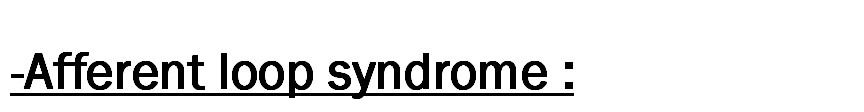 Blockage of the afferent limb of loop causing the bile and pancreatic secretions to collect in the afferent limb with increasing pressure these enter the stomach and become dilated  .
Causing projectile bilious vomiting not containing food and relieves symptoms .
Investigate with upper endoscopy and radio nucleotide scan .
Efferent loop syndrome
Quite rare
Usually from  internal herniation of limb behind anastomosis ,When we create gastrojejunstomy anatomsis we make cut on jejunum and Lift it up to site of anastomsis (gastric pouch) so we need to  cut the mesentery of Small Bowel to make it possible  ,Subsequently when we make this defect in mesentery (space ) ,which make the intestines more susceptible to internal  herniate through this defect .
Upper quadrant pain colicky in nature , bilious vomiting and abdominal distension .
Investigation – CT abdomen
 New guideline to treatment is to make the anastomosis more high up( at level of esophagus ) .
Biliopancreatic Diversion
Involves resection of the distal half to two-thirds of the stomach and creation of an alimentary tract of the most
 distal 200 cm of ileum, which is anastomosed to the stomach. 
The biliopancreatic limb is anastomosed to the alimentary tract either 75 or 100 cm proximal to the ileocecal valve .
 
This procedure which produces the most malabsorptive of
 all operations, is the most effective with 75-85 % excess weight loss but at the expense of the highest mortality of 
1-2%. 

Additionally as time goes by, if the patient does not adhere to their vitamins and micronutrients supplementation regimen, they are at severe risk of many deficiency syndromes .
BPD ± Duodenal Switch
The Duodenal switch variation of the BPD was designed to reduce the need for taking Vit B12 and reduce the incidence of anastomotic stricture at the gastrojejunal anastomosis.

In the standard BPD, approximately two-third of the distal stomach is removed while in the duodenal switch variation there is a vertical sleeve gastrectomy.

In the duodenal switch variation, the anastomosis is made to the first part of the duodenum rather than the stomach as the standard BPD.
Average weight loss after BPD and DS was over 72%
Resolution of type 2 diabetes 98%
Resolution of HTN 8% 
Improvement in dyslipidemia 100%
Mortality rate of 1.1%
Complication rate of 27% to 33%
Nutritional complication rate of 40% to 77%
Complications
Intraoperative:
Bleeding
Injury (bowel, liver, spleen, esophagus)

Immediate post operative:
Bleeding
DVT with or without pulmonary embolism
Infection
Abscess formation
Bowel obstruction
Anastomotic leaks
Long term:
Internal Herniation
Bowel obstruction
Osteopenia
Diarrhea
Malodorous bowel motions and flatus
6. Marginal ulcer in 2.8% of patients. 
7. Gall stones .
Nutritional :
   Iron deficiency anemia rate of less than 5%. 
   Alopecia from inadequate protein absorption
   protein malnutrition  rate of 7%
    Night blindness from a lack of vitamin A
Malnutrition
The most severe and life-threatening. When it is diagnosed, the treatment is parenteral nutrition. 

Two episodes of required parenteral nutrition are usually considered adequate indication to lengthen the “common channel” of ileum—the ileum between the ileoileostomy of the biliopancreatic limb to the alimentary tract and the ileocecal valve .
Thorough preoperative and postoperative counseling by a nutritionist versed in the operation and potential nutritional deficiencies is essential.

 Vitamins and mineral supplements must be taken regularly on follow-up, including oral supplements for iron, calcium, and vitamin B12 and a multivitamin. 

Fat-soluble vitamins must be supplemented in parenteral form. Careful monitoring of protein intake .
THANK YOU